FINSTALL FIRST SCHOOL PARENTS’ ASSOCIATION
Who / What Are We?
A great bunch of people!!!!!!!
Group of Parents who get together to raise funds for the school for items that will directly benefit all the children
FINSTALL FIRST SCHOOL PARENTS’ ASSOCIATION
How Do We Do This?
Annual Xmas Fayre
Annual Summer Fayre – 23 June 2018 @ 2.00PM – please come along as new parents
Quiz Nights
Summer Ball
Kids Film Nights
Xmas Card Sales
Local Business Donations
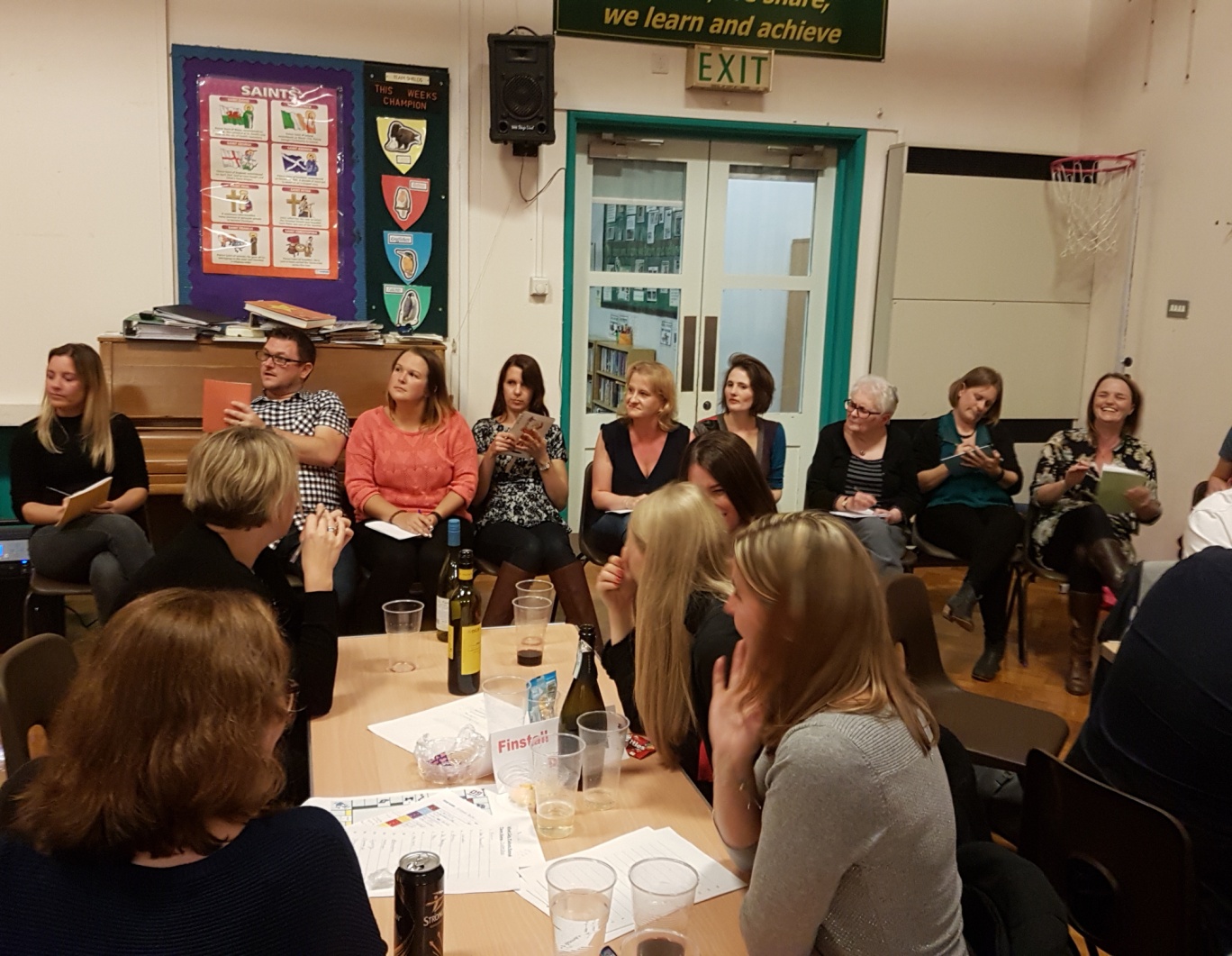 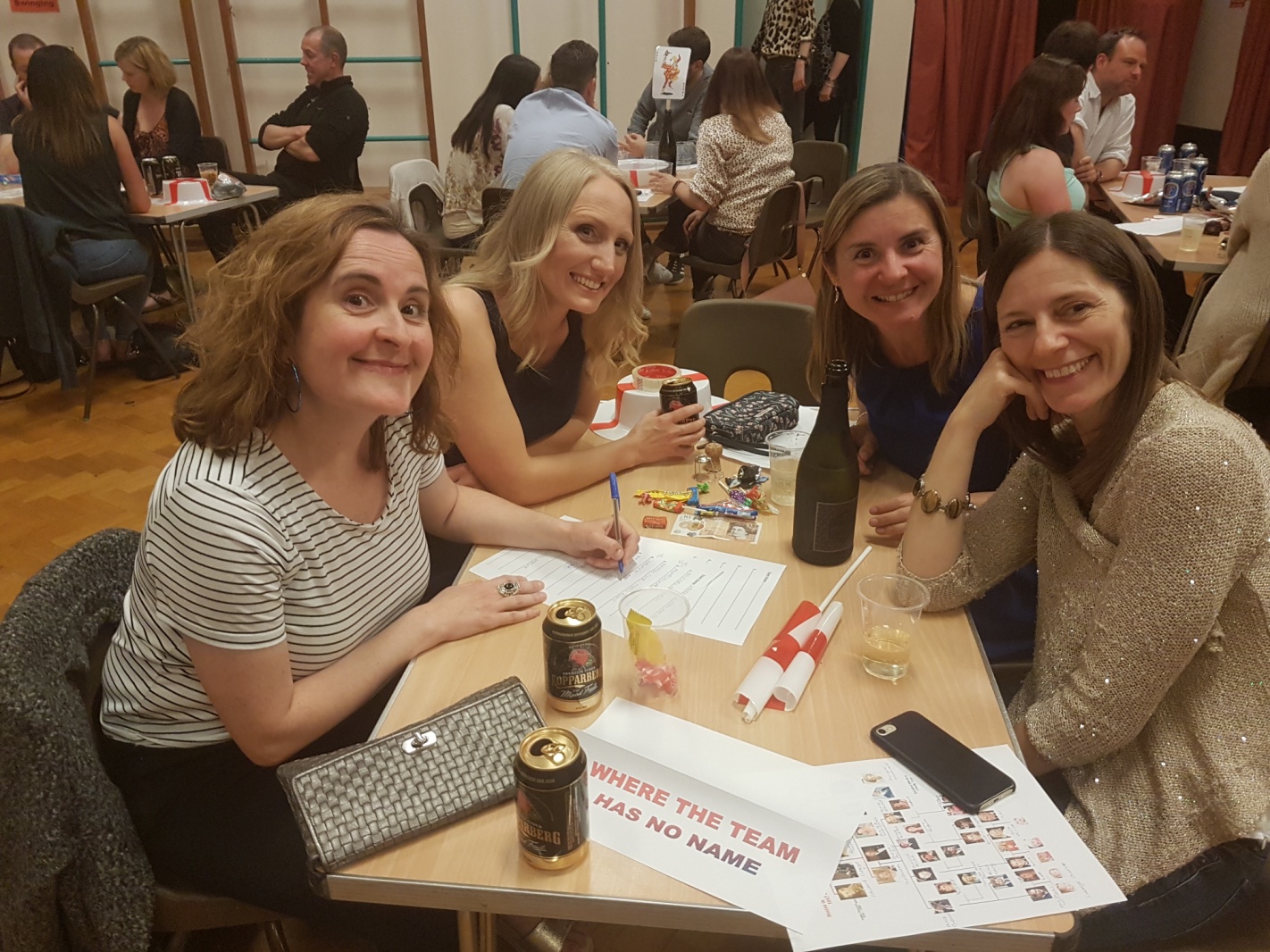 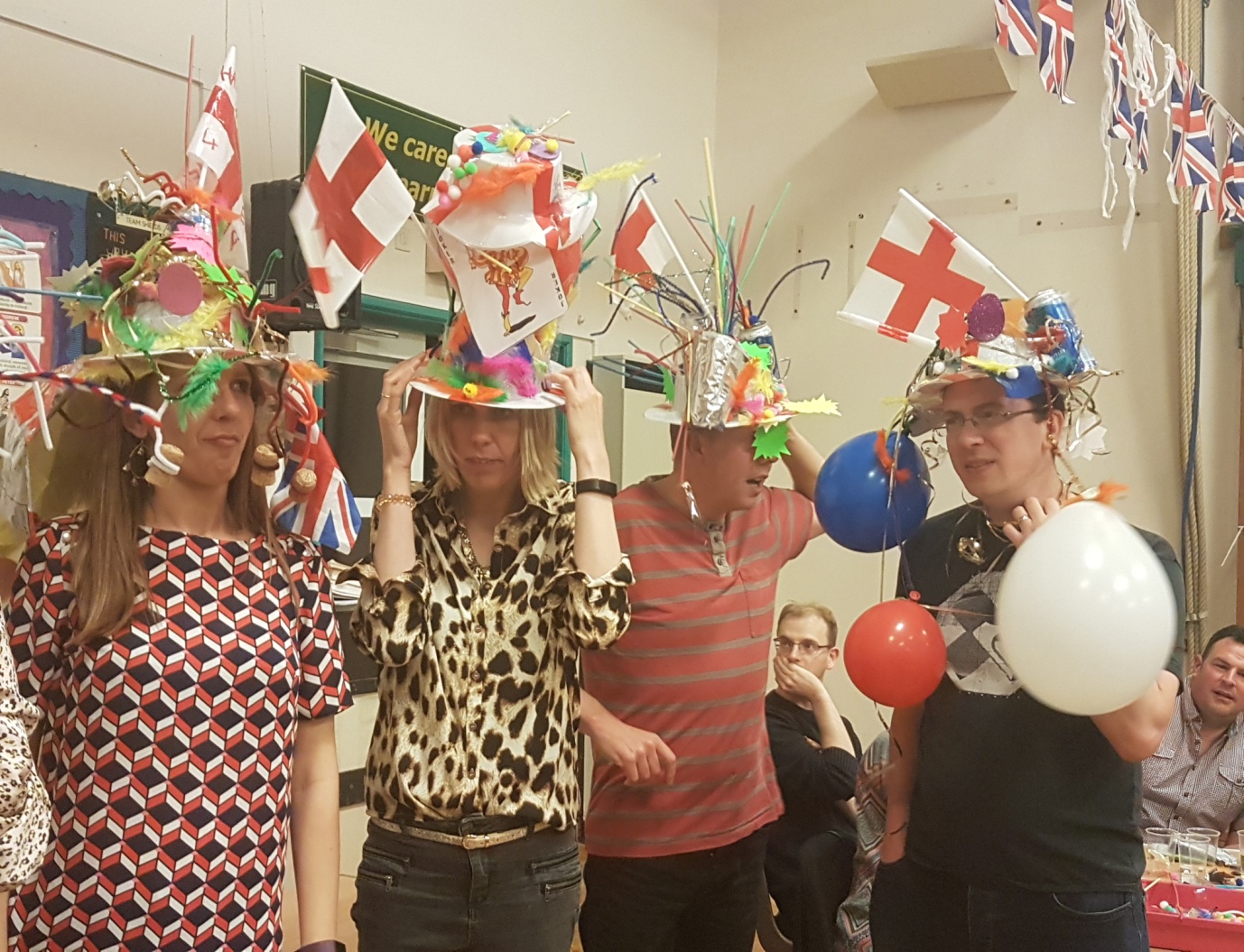 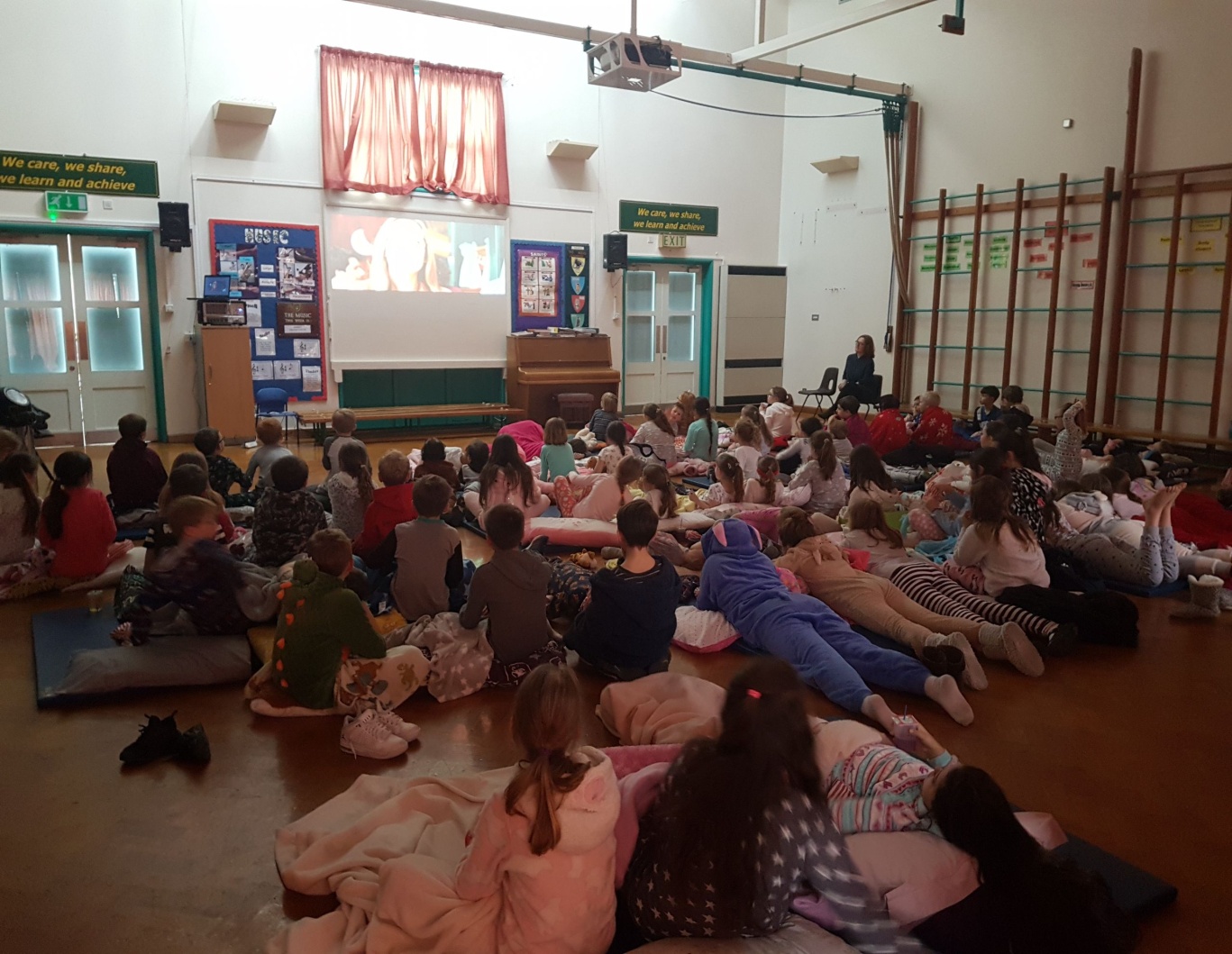 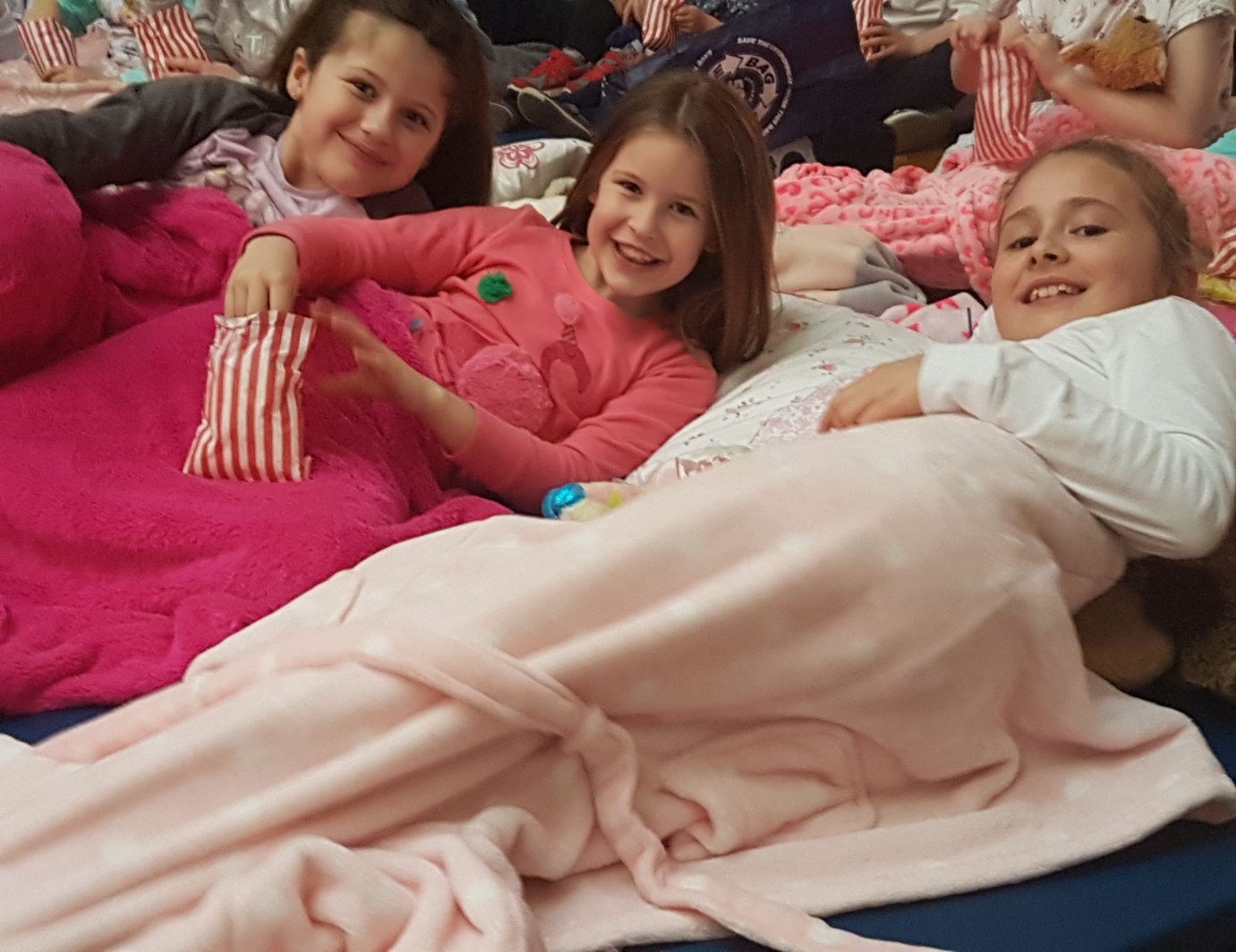 FINSTALL FIRST SCHOOL PARENTS ASSOCIATION
What Does This Fund?
In last 3 years we have made total donations of over £15,000 to the School.
This has funded:
25 IPads for use by the children
Outside play area
Re-marking of playground
Transport for Lower School Xmas Panto Theatre Trip 
Leavers Party
FINSTALL FIRST SCHOOL PARENTS’ ASSOCIATION
What Do We Want From You as New Parents?
Support the Parents’ Association by:
A Willingness to give up a couple of hours prior to events – usually in the pub!!!!
Help out at events
Attend the events and meet fellow parents 
Bring new / fresh ideas to the party
People to step into our roles – in two years we will be gone – it’s your association that will benefit your children
“YOUR P.A. NEEDS YOU